Vysoká škola technická a ekonomická
Ústav technicko-technologický
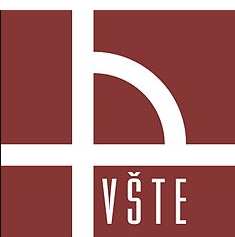 Zděný nízkoenergetický dům
Autor: David Kroc 
Vedoucí bakalářské práce: Ing. et Ing. Petra Nováková
Oponentka bakalářské práce: Ing. Andrea Šandová
Obsah
Motivace a důvody k řešení daného problému 
Cíl práce 
Výzkumné otázky  
Použité metody 
Dosažené výsledky 
Přínos práce 
Závěrečné shrnutí 
Doplňující dotazy vedoucí a oponenta
Motivace a důvody k řešení daného problému
Aktuální téma 

Vlastní zájem 

Prohloubení znalostí v daném tématu 

Vliv nízkoenergetické výstavby 

Aplikace navrhovaného řešení v praxi
Cíl práce
Studie nízkoenergetického rodinného domu 
Zděná konstrukce 
Vysoký komfort bydlení 
Nízké provozní náklady 

Zpracování energetických výpočtů
Výzkumné otázky
Studie rodinného nízkoenergetického domu
Situace pozemku
Půdorys 1.NP
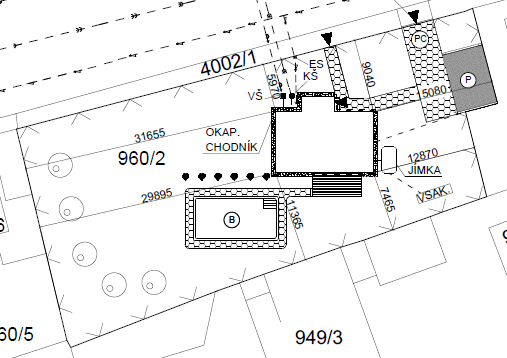 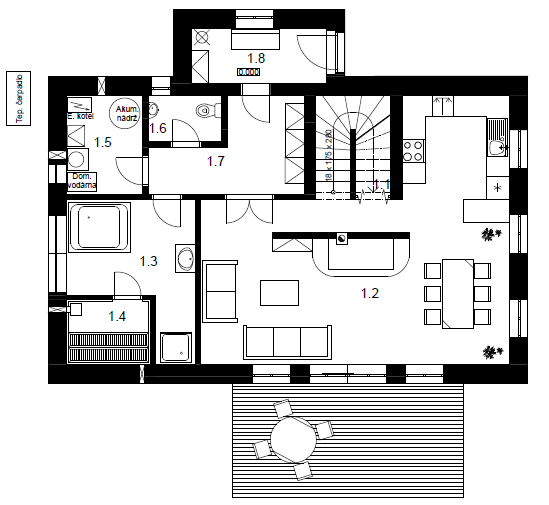 Výzkumné otázky
Obvodová stěna U = 0,126 W/m2K
Skladby obálkových konstrukcí domu
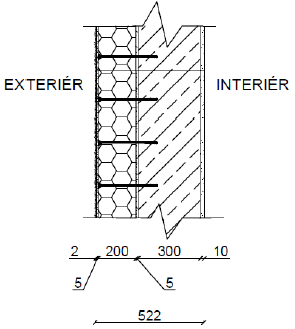 Podlaha U = 0,168 W/m2K
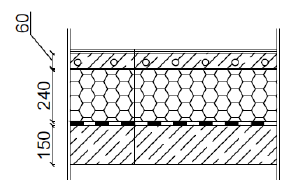 Střešní konstrukce U = 0,140 W/m2K
Strop pod nevytápěnou půdou U = 0,116 W/m2K
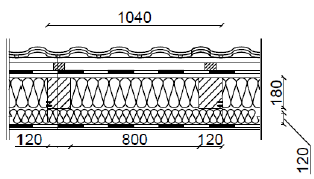 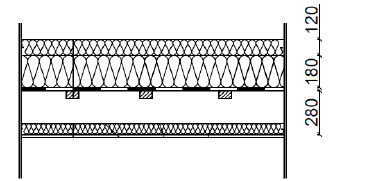 Výzkumné otázky
Cenové porovnání obvodových stěn
Výzkumné otázky
Návratnost investic
Použité metody
Vypracování architektonické studie rodinného domu 
Tepelně – vlhkostní posouzení skladeb v programu Teplo 2014
Výsledné posouzení energetické náročnosti budovy v programu Energie 2015
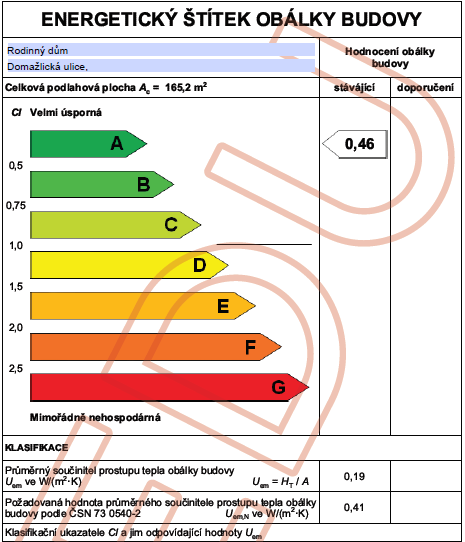 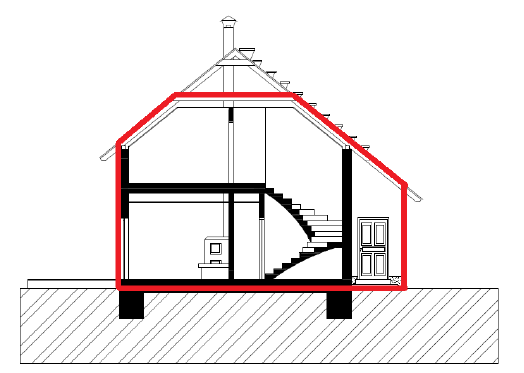 Dosažené výsledky
Návratnost investic 
Prostup tepla U dle normy ČSN 73 0540-2
Kondenzace vodní páry
Měrná  potřeba tepla na vytápění 12 kWh/(m2.a) 
Průměrný součinitel prostupu tepla 0,19 W/(m2.K) 
Měrná neobnovitelná primární energie 36 kWh/(m2.a)
Výsledný měrný tok H
Přínos práce
Rozšíření dovedností v programech Teplo a Energie

Náhled do problematiky pasivních domů 

Rozšíření znalostí v oblasti stavební fyziky a technického zařízení budov

Přehled ekonomicko - materiálového srovnání na realizaci stavebních konstrukcí
Závěrečné shrnutí
Dům splňuje požadavky pasivního standardu

Vysoký komfort bydlení pro čtyřčlennou rodinu 

Nízké provozní náklady 

Správný výběr obvodové stěny na základě tepelného a ekonomického porovnání 

Cíl práce byl splněn
Doplňující dotazy Vedoucí
V protokolu z programu Energie používáte ”Celkovou energeticky vztažnou plochu” a ”Celkovou podlahovou plochu”. Vysvětlete prosím výpočet těchto pojmů a jaký je mezi nimi rozdíl. 

Jako pomocný jste k hlavnímu zdroji vytápění zvolil krbovou vložku. Na co je potřeba dávat pozor při výběru krbové vložky do pasivního domu?
Doplňující dotazy oponenta
Bylo by zajímavé porovnat kompletní investiční náklady         a určit celkovou dobu návratnosti na instalaci kompletu zařízení. Bude návratnost delší, popř. kratší, než doba technicko - ekonomické životnosti prvků (TČ, FV kolektory)?

Pokud by výpočet solárních zisků byl velmi nepříznivý, jaká opatření byste navrhl pro jejich eliminaci?
Děkuji za vaši pozornost
David Kroc